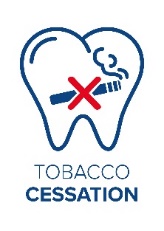 This is to certify that<Name>Attended a 4-hour FDI workshop on Tobacco Cessation<Day Month Year>
Dr Greg Chadwick
FDI President
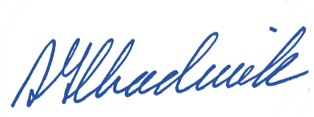